Using FLEXspace to Streamline Learning Space Design and Renovation
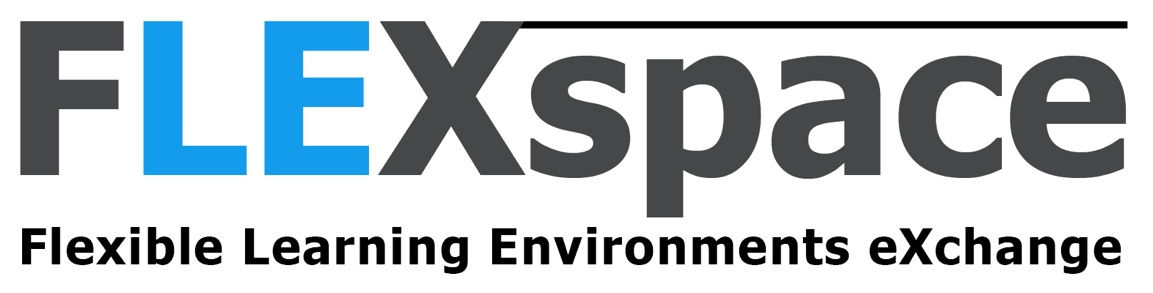 [Speaker Notes: Good Morning!Hopefully everyone is well caffeinated, and thank you so much for joining us at this early hour to share our excitement about FLEXspace (the Flexible Learning Environments eXchange)]
1
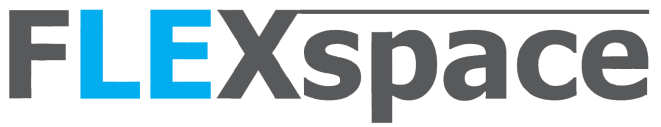 Presenting Core Team Members
Lisa Stephens 
Senior Strategist, SUNY Academic Innovation

Joseph Moreau
Vice Chancellor, Technology-Foothill De Anza CC District

James Frazee
Senior Academic Technology Officer – San Diego State University

Megan Marler 
Director, Strategic Services – ARTstor

Jim Young
Chief Learning Officer – SCUP
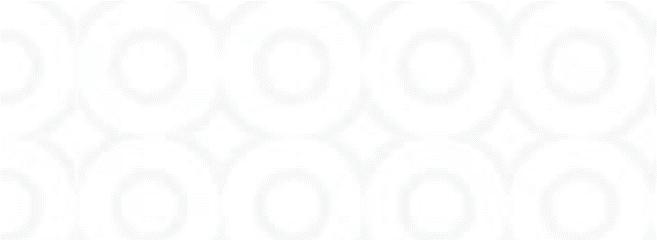 Flexible Learning Environments eXchange
Flexible Learning Environments eXchange
[Speaker Notes: (Lisa) 

I’m Lisa Stephens – It’s been my privilege to serve as the volunteer Project Manager = conductor of an amazing orchestra.

FLEXspace is now available as a production environment to enable faculty, technology integrators, and facilities designers to openly share media-rich examples of innovative learning spaces and best practices – Joe will be describing this more in a moment, and James and Megan will be providing a tour on how you can join this important collaboration that we believe can benefit everyone in higher education and beyond.

The goal of our presentation this morning is to provide you with actionable knowledge about this version of FLEXspace,
Demonstrate how each of the attributes for pedagogy, technology, and facilities supports this integrated solution
And share the roadmap for moving forward and the integration synergy with the ELI Learning Space Rating System.]
2
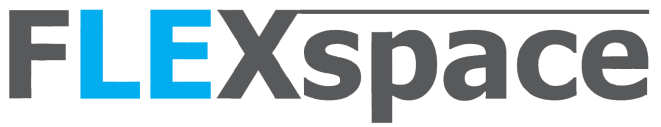 Vision and Mission
Vision:
A comprehensive, searchable, open access, peer-reviewed learning space repository.

Mission:
Build a high performance community tool that shares learning environment data to save time, money and effort, and provide a source of best practice models.
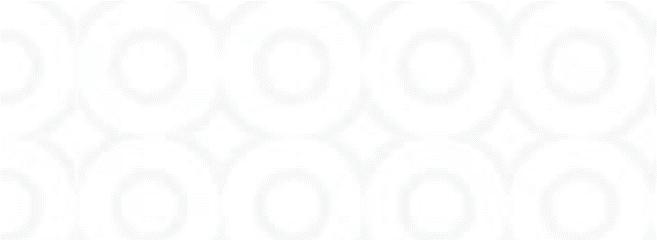 Flexible Learning Environments eXchange
Flexible Learning Environments eXchange
[Speaker Notes: (Lisa) 
To unpack the FLEXspace vision and mission statement -
We are collectively creating a robust, highly searchable, open access learning space repository
once populated with a critical mass of records -  institutions will have the option to submit records for voluntary peer review,  and we have a team of people ready to begin work on rubrics as part of the next developmental phase.
Robust =  highly reliable, (not an institutional member server – which is how we were led to ARTstor
Open Access = once you receive a free account in FLEXspace– you click through the terms of service, (e.g., don’t violate copyright)
Then you can be begin searching and uploading examples of learning environments from all over the world.
Highly Searchable – James and Megan will be demonstrating how to search and filter on the database attributes –

We have a business model that has been vetted by a number of external reviewers that we believe will enable institutions to use this at no, or very low cost, to showcase institutional points of pride
(Hand off to Joe)]
3
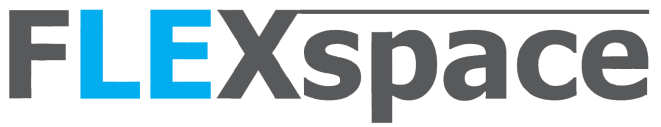 Founding Partners & Sponsors
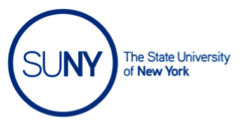 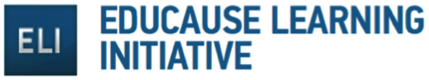 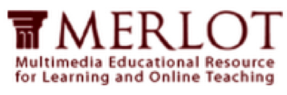 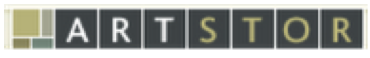 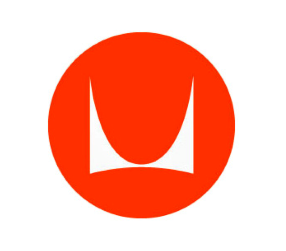 Herman Miller
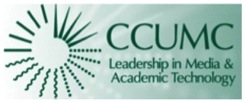 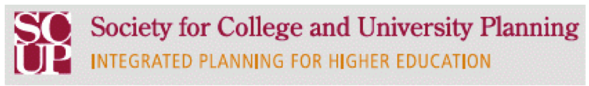 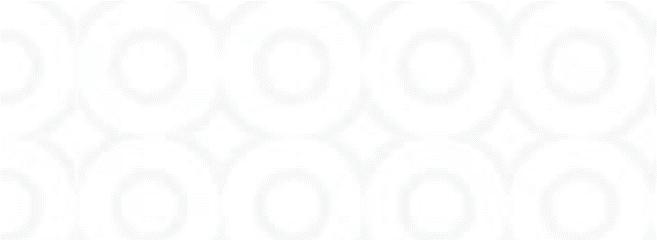 Flexible Learning Environments eXchange
Flexible Learning Environments eXchange
[Speaker Notes: (Lisa) 

Although 5 of us are presenting today, we have 12 people on our core team, serving as an interim board – and have collaborated with well over 50 people to refine FLEXspace taxonomies from beta to production 1.0 this past year.

Most of the early collaborators were drawn from professional organizations and institutions listed here, 

We’re thrilled to announce that Herman Miller is the first- of what we hope will be many - founding corporate sponsors to help with the start up phase. 
Although the project began within SUNY, we now enjoy a unique, large-scale collaboration among founding institutional partners – with each one contributing a strategic strength to the project.

(hand off to Joe)]
4
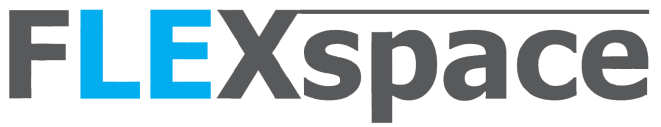 Community Value
Provide ROI examples of peer solutions

Decrease the facilities planning-to-construction time cycle

Encourage consistent terminology across stakeholder groups:
Facilities Planners
Architects 
Faculty
Instructional Design & Support 
Administration 
Information Technologists
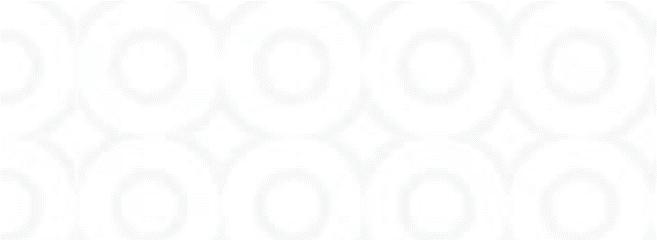 Flexible Learning Environments eXchange
Flexible Learning Environments eXchange
[Speaker Notes: (Joe)

The key community value of FLEXspace is sharing best practices.  
Tension between interests when building new spaces. (how many of you have experienced…)

Funding has declined for construction of new buildings, driving a need for renovation cycles to be more agile, and respond to increased demand for features to support digital content capture and display for flipped classroom, active learning, etc. \

We’re convinced that by creating three separate domains to gather information from the perspective of faculty, instructional technology support and facilities design and support expertise we’ll help promote a common understanding across the learning space eco-system.]
5
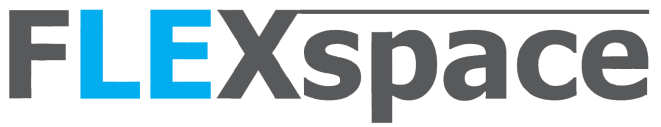 Community Value
Demonstrate a variety of ways to capture and “flip” content 
Course Capture 
Tutorial Applications 
Developmental Education Modules

Encourage experimentation and adoption of emerging models:
Maker Spaces & “Fab Labs”
Active Learning Classrooms
Support of Gaming, Simulation and Immersive Environments
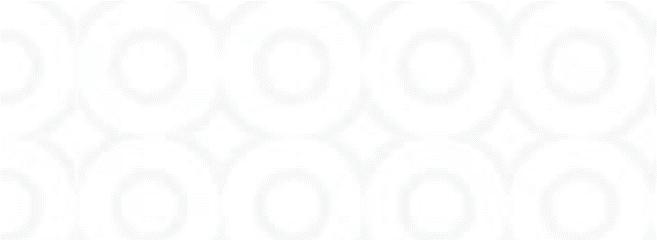 Flexible Learning Environments eXchange
Flexible Learning Environments eXchange
[Speaker Notes: (Joe) 

The literature continues to support the value of making course content available in a number of ways

And part of the value of FLEXspace is that as we seek to better understand how to construct and support emerging models of learning environments, we can share our experience more broadly when designing Active Learning Classrooms, Maker Spaces and Simulation Spaces.

Clearly, the lines between built environments and digital classrooms are becoming increasingly blurred, and this project is intended to help us with those challenges.]
6
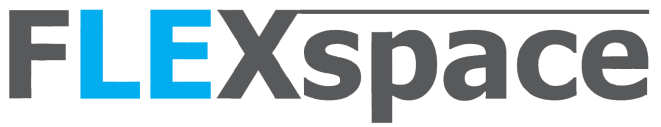 Community Value
Integrated with other national efforts 
Learning Space Rating System: conceptual guidance in planning stages, post-occupancy evaluation
FLEXspace: benchmarking database for design, post-occupancy evaluation


Cross link to other important resources:
NCSU Scale-Up
Learning Space Toolkit
Journal of Learning Spaces
FLEXspace Founding Organizational Websites
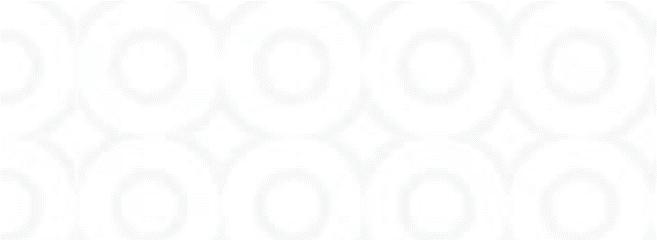 Flexible Learning Environments eXchange
Flexible Learning Environments eXchange
[Speaker Notes: (Joe)

The Learning Space Rating System and FLEXspace have been under development for similar lengths of time, and are two sides of the same coin. 
The teams behind both efforts are working very closely together on parallel, complimentary tracks.  
We anticipate that with further peer review, over time the systems will become more tightly integrated

Also, the FLEXspace Environment seeks to be very comprehensive and inclusive.  There are many fine efforts underway that provide details in particular knowledge areas; as the system grows, additional resources will be added. 

(Toss to Jim Young)]
7
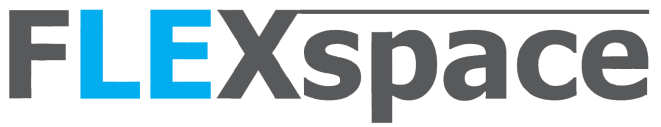 Community Value
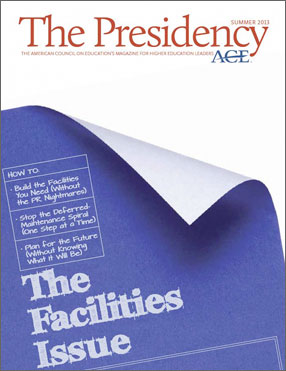 “FLEXspace may be the most advanced in terms of inventorying space on multiple dimensions in a way that’s useful to both infrastructure planners and academic planners.”

“By the summer of 2014, campus leaders using FLEXspace will be able to plug into its interactive online database of innovative learning spaces.”
July 2013 
American Council 
on Education (ACE)
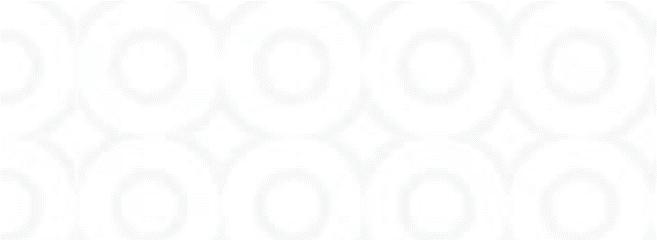 Flexible Learning Environments eXchange
Flexible Learning Environments eXchange
[Speaker Notes: (Jim – flips quickly through 5 slides of good press)]
8
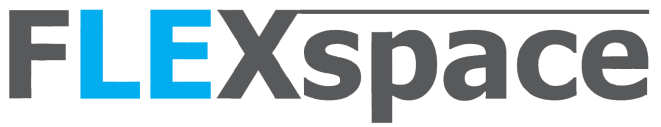 Community Value
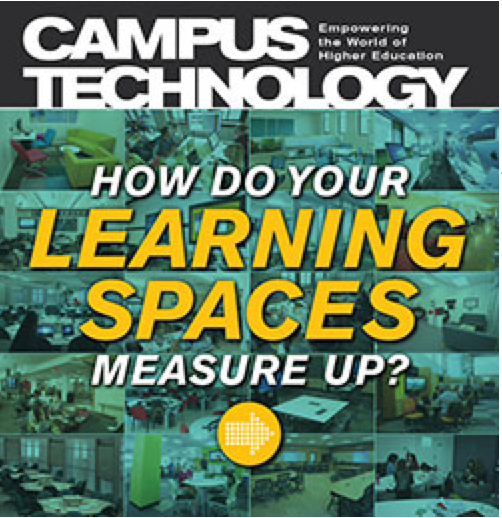 April 2014 Cover 
Campus Technology Magazine
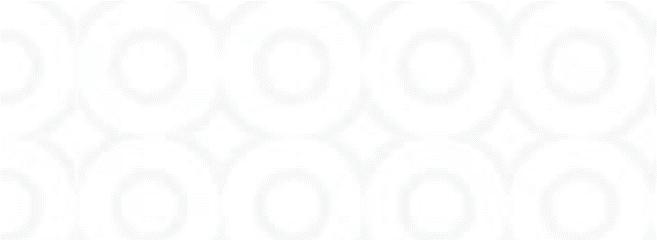 Flexible Learning Environments eXchange
[Speaker Notes: (Jim)
Campus Technology Cover Story highlighted the synergy between LSRS and FLEXspace]
9
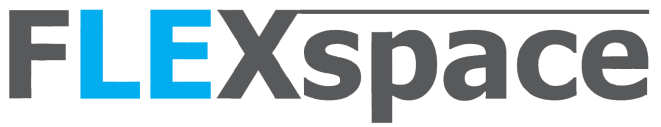 Community Value
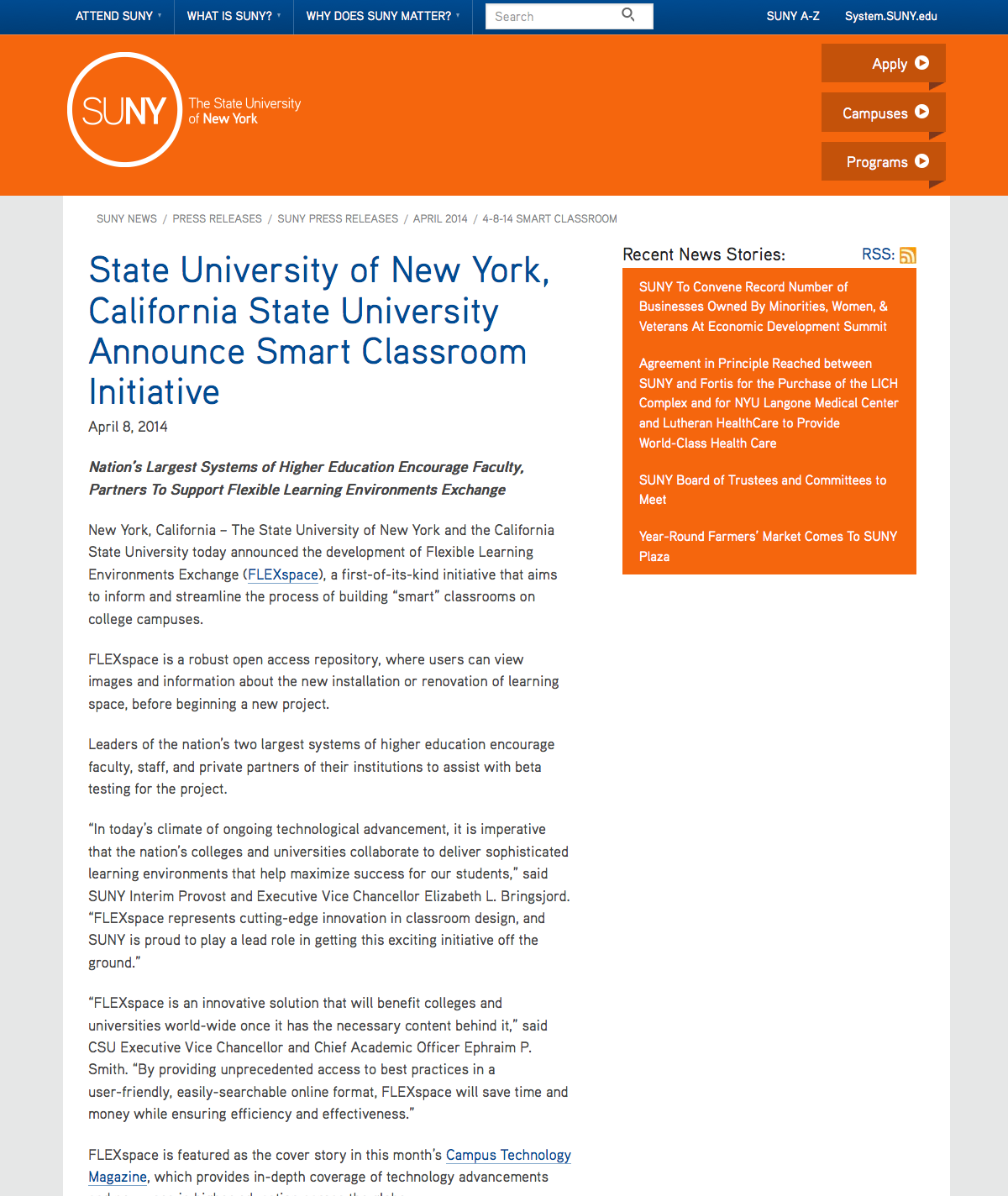 April 8th SUNY-CSU 
Joint Announcement Encouraging Adoption and Partnerships!
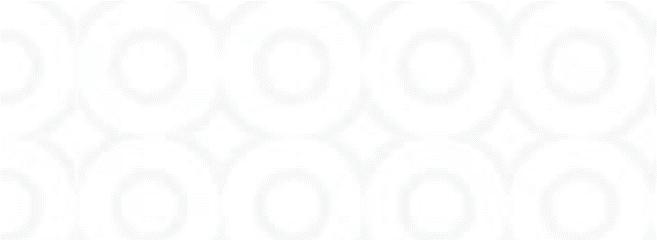 Flexible Learning Environments eXchange
Flexible Learning Environments eXchange
[Speaker Notes: (Jim)
SUNY and Cal State System issued a joint announcement encouraging adoption and support of FLEXspace.]
10
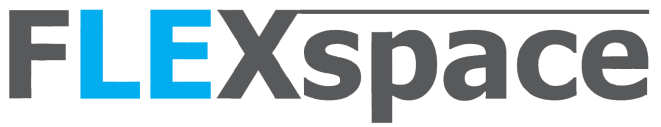 Community Value
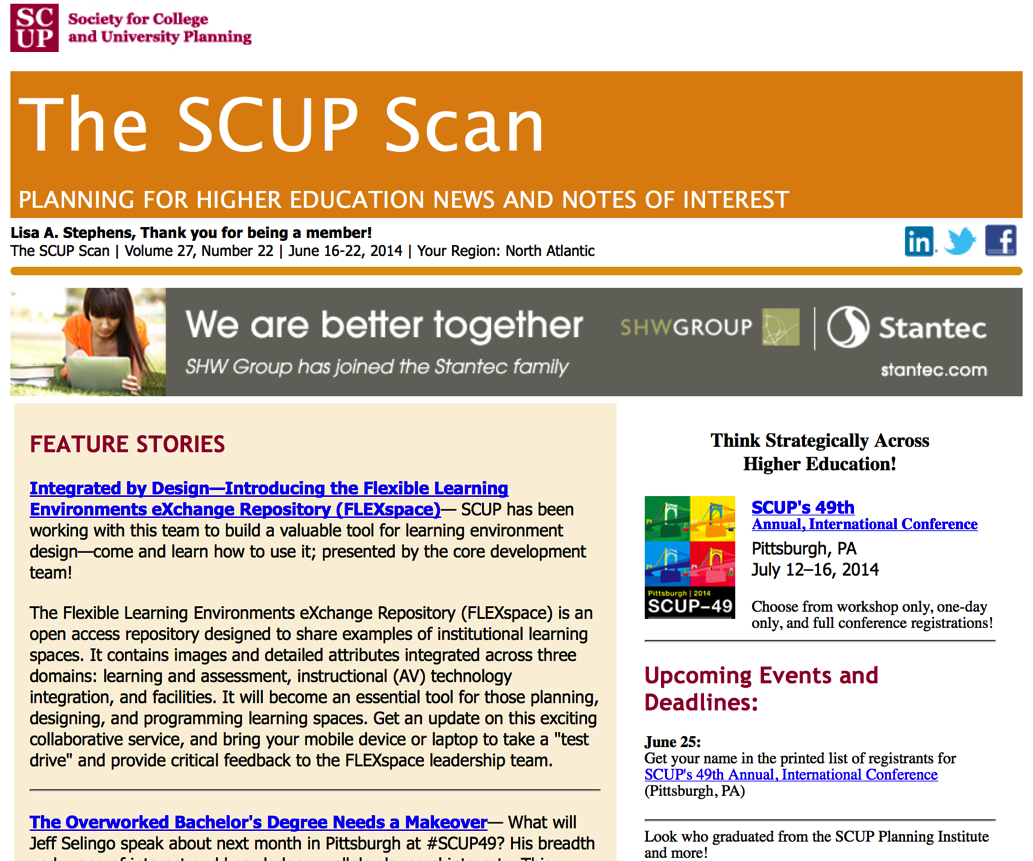 June 2014 
SCUP Scan
E-Newsletter
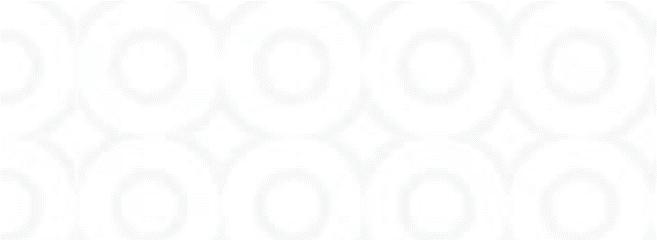 Flexible Learning Environments eXchange
Flexible Learning Environments eXchange
[Speaker Notes: (Jim)
SCUP strongly supports both FLEXspace and the LSRS – have featured both in a number of publications to help drive data input/adoption]
11
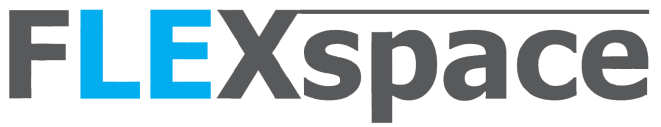 Community Value
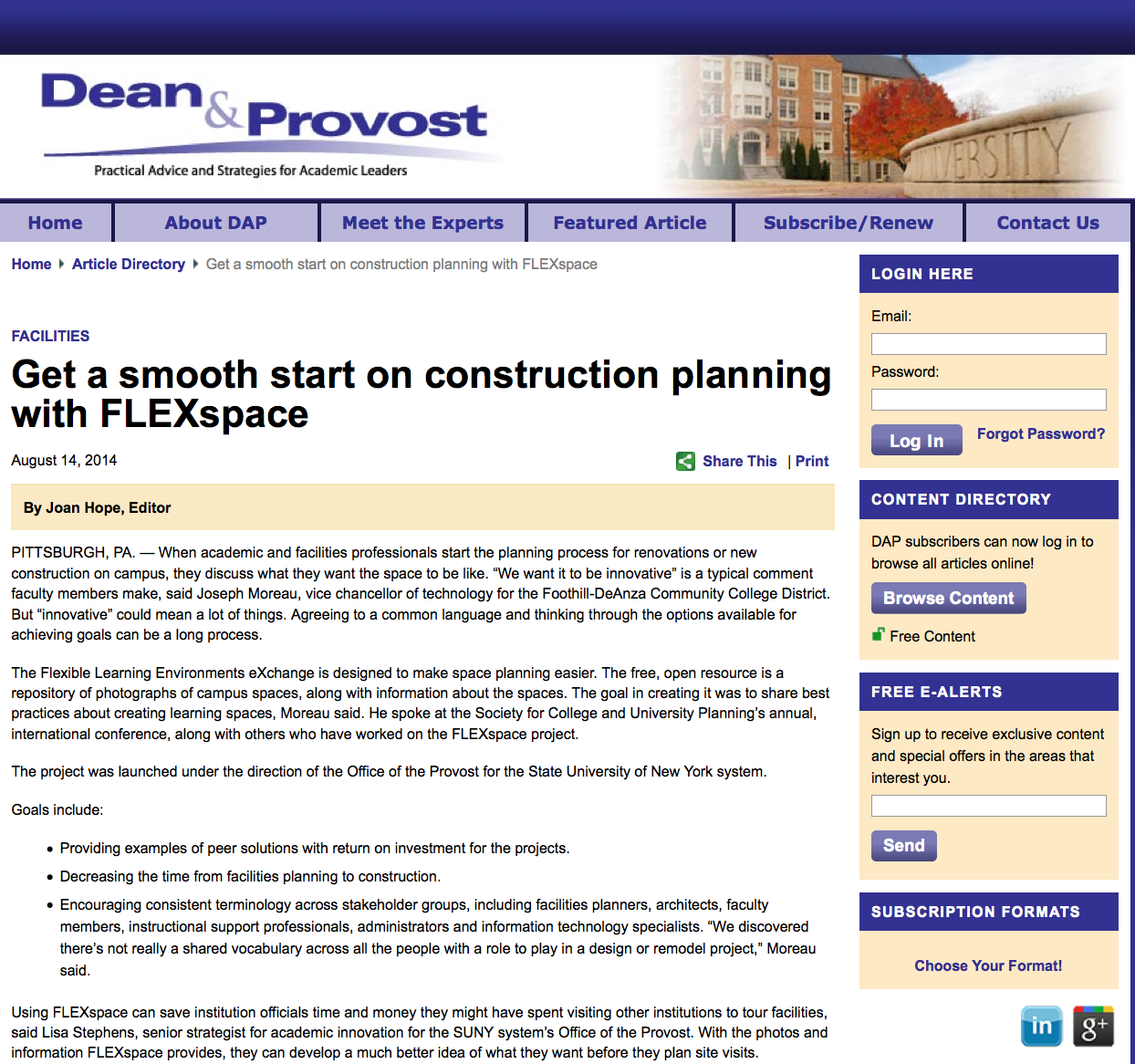 August 2014
Dean & Provost
Magazine
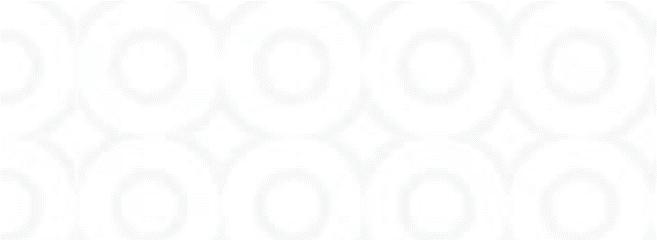 Flexible Learning Environments eXchange
Flexible Learning Environments eXchange
[Speaker Notes: (Jim)
Latest highlight article was released just last month in Dean and Provost Magazine

Toss to Lisa]
12
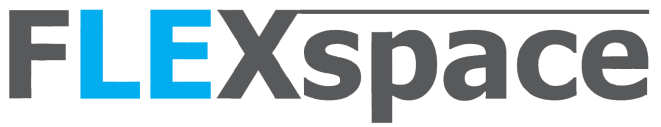 Taxonomy Development
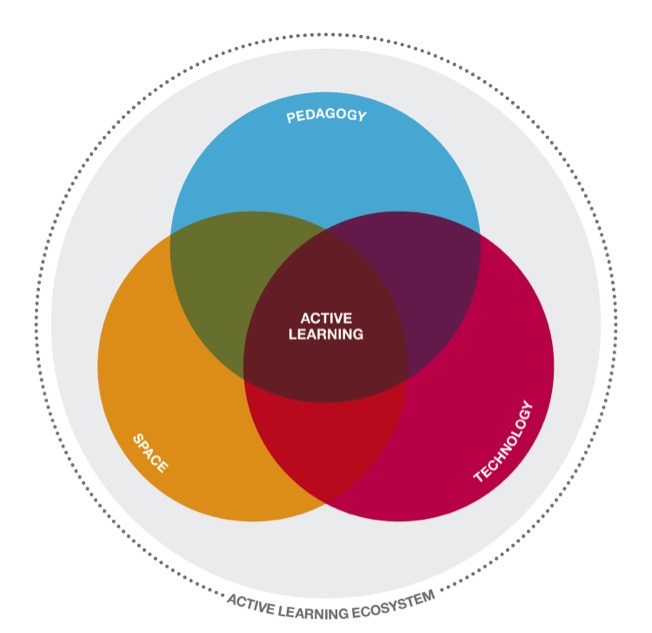 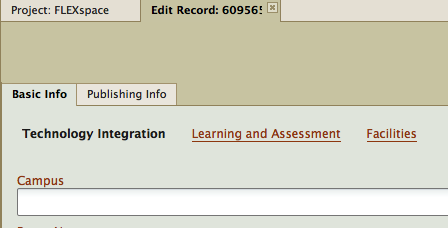 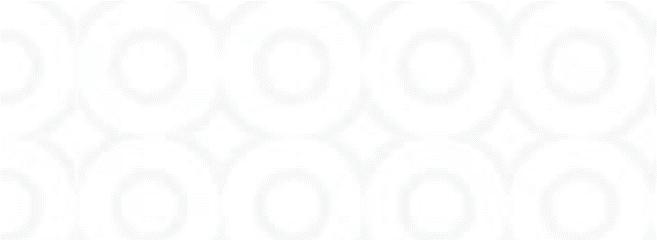 Flexible Learning Environments eXchange
Flexible Learning Environments eXchange
[Speaker Notes: (Lisa) 
We know that active learning best occurs at the intersection of technology, pedagogy, and facilities – not necessarily in that order.
The FLEXspace taxonomies focus efforts in each of those worlds.  

The goal was to create taxonomies that would enable people with average knowledge to populate attribute fields
Needed to find the balance between enough detail to facilitate good searches
Without requiring so much information that it became a time consuming burden.

The attribute fields reflect the active learning eco-system in each of the technology, learning and assessment and facilities taxonomies.]
13
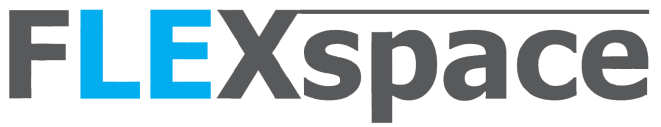 Taxonomy Development
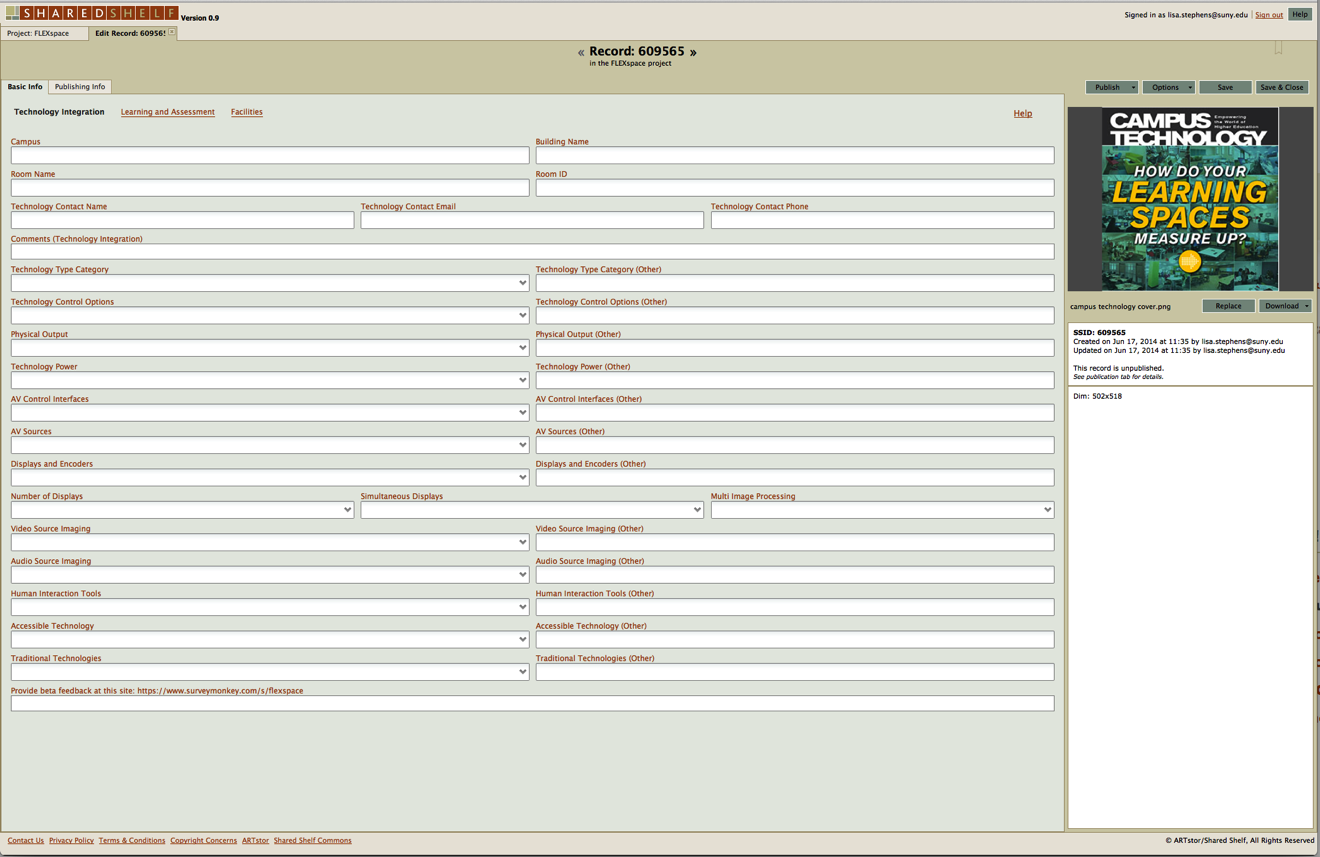 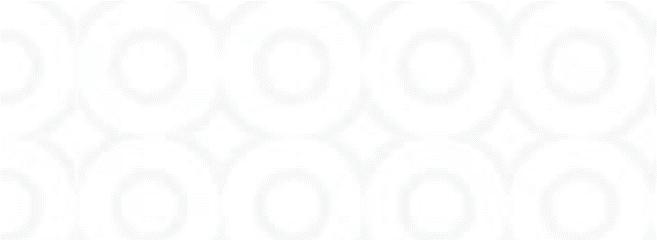 Flexible Learning Environments eXchange
Flexible Learning Environments eXchange
[Speaker Notes: (Lisa)

Don’t strain your eyes on this – the purpose is not to read the content in the fields,
But to show a screenshot of the entire amount of work in the Technology Taxonomy – the feedback received so far is that we met the goal of not being burdensome – 
particularly since many of the fields have pull down menu choices.]
14
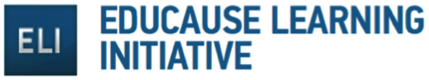 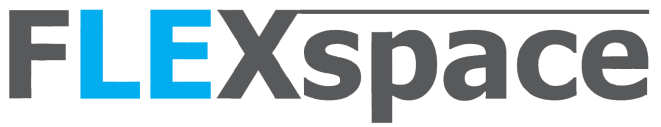 Synergy with           LSRS
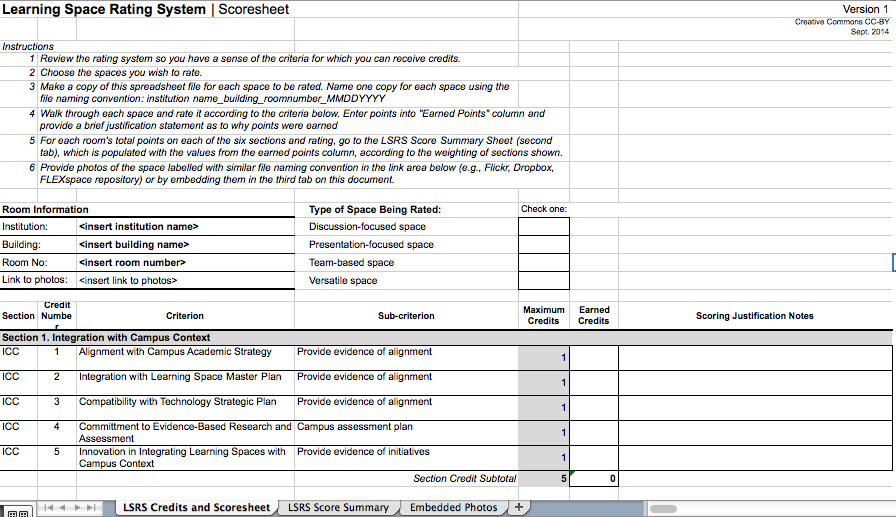 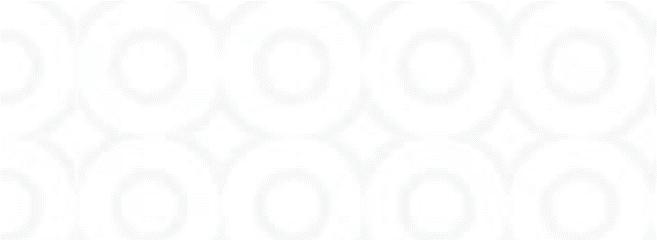 Flexible Learning Environments eXchange
Flexible Learning Environments eXchange
[Speaker Notes: (Lisa) 
the ELI Learning Space Rating System is modeled after the LEED rating system that awards credits for environmental sustainability
The concept is that certain classroom attributes should be awarded credit to reflect active learning features.

LSRS and FLEXspace are complimentary and non-redundant, and with your help, we expect that they will continue to converge moving forward.]
15
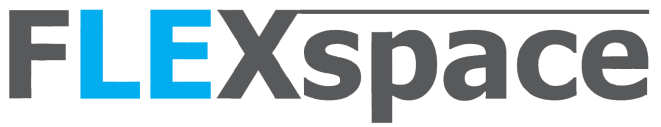 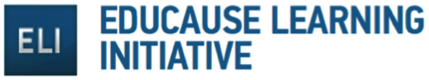 Synergy with           LSRS
Pre-Design
Assessment:
Learning 
Effectiveness
Schematic 
Design
FLEXspace/LSRS
Eco-System
Post-Occupancy
Evaluation
Design 
Development
Construction 
Docs
Construction 
Admin
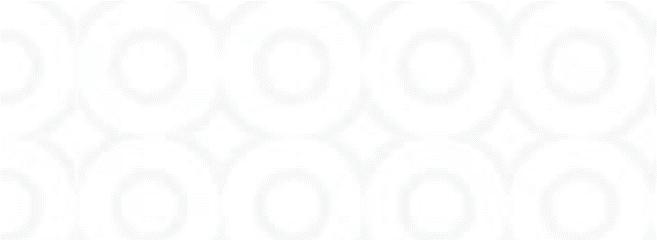 Flexible Learning Environments eXchange
Flexible Learning Environments eXchange
[Speaker Notes: (Lisa) 

When considering the entire built environment cycle, LSRS may be particularly useful in guiding the pre-design and schematic design phases, on the “input side” of planning, while FLEXspace can provide early benchmarking inspiration.

The detailed and comparative information in FLEXspace can be a resource in the design development and construction documents phase.
FLEXspace can help during the Construction Administration phase, for example when engaged in value engineering, and both systems will contribute later in evaluations post-occupancy.

Ultimately, both systems will work together to increase ROI in the  design, build and assessment of spaces in a holistic, integrated manner.

The important point is that the primary use of the LSRS will likely be rating spaces in the post-occupancy phase, once a space is built and in order to compare spaces across a campus, so we need to recognize that. Rating spaces in a predesign phase will also be useful, for comparison later once renovated. Once a planning process using LSRS gets established at an institution, it may become more influential in the early stages of planning and design.

(toss to James and Megan for Demo Start)]
16
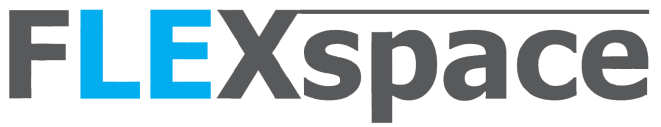 Demonstration
Looking for “first impressions” – be honest!



Open Dialog – shout out questions are fine.



Do you have what you need to take this back and share with your colleagues?



Based on first impressions, how might we improve what you see?



	
T
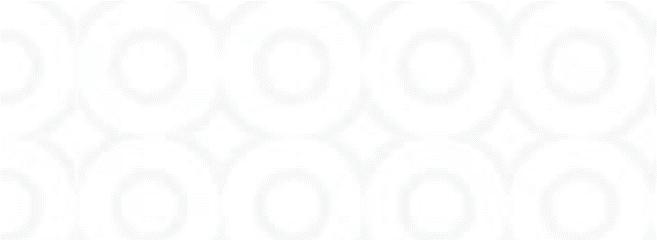 Flexible Learning Environments eXchange
Flexible Learning Environments eXchange
[Speaker Notes: James starts with CSU project
Megan helps or jumps in with additional features.

(Have to leave time to talk about the Sustainability Roadmap – toss to Joe)]
17
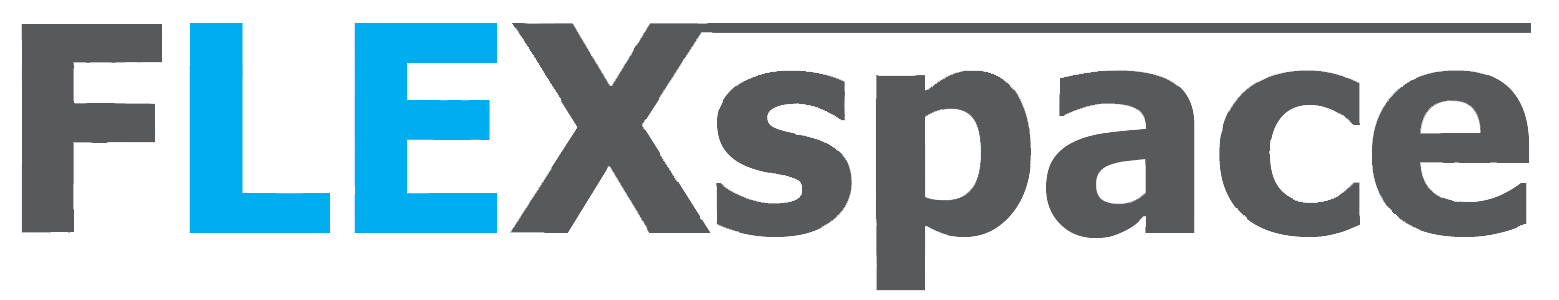 Sustainability Roadmap
Deliverables
Project Plan
[Speaker Notes: Joe]
18
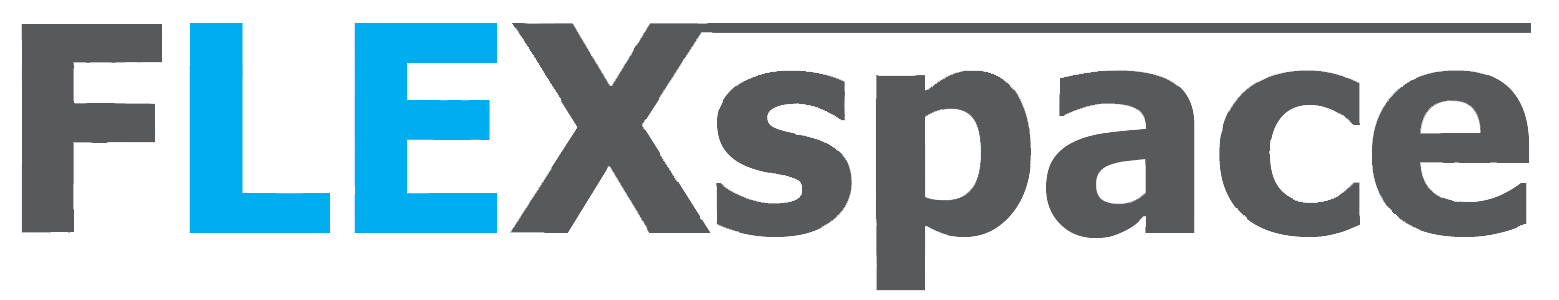 Current Stats
322 Total User Accounts
220 Unique .EDU Institutions
US-212
UK-15
Canada-10
Germany, Jamaica, Malaysia, Mexico, New Zealand, Singapore, South Africa, Sweden, UAE

Institutional Size
Large – 18		Community College - 33
Medium – 41		K-12 – 14
Small – 22		JISC (UK) 12
Very Small – 17	Other (inc. Library) 34

28 Vendors or Architectural Firms





	
T
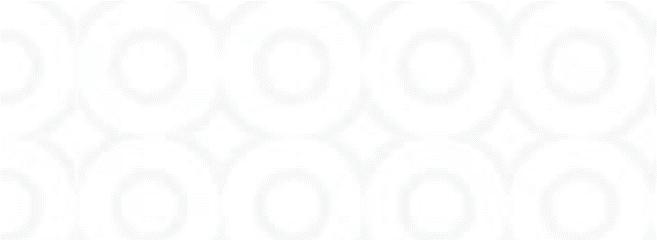 [Speaker Notes: Joe]
19
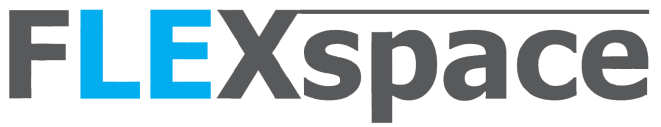 Sustainability Roadmap
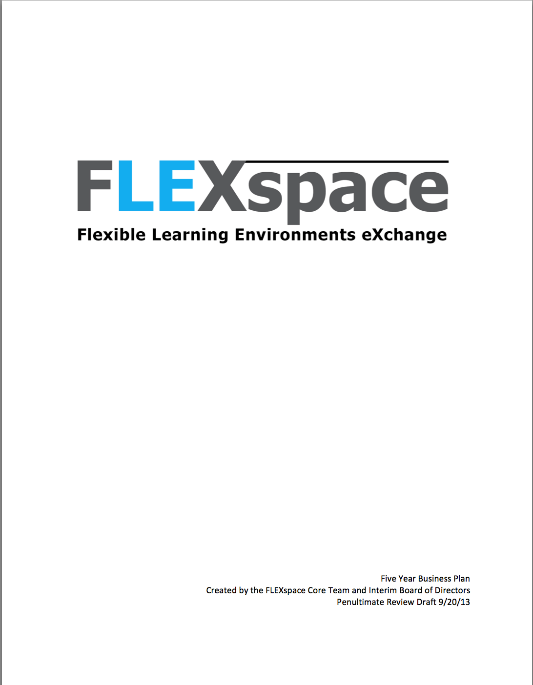 Five Year 
Business Plan
(2013-17)
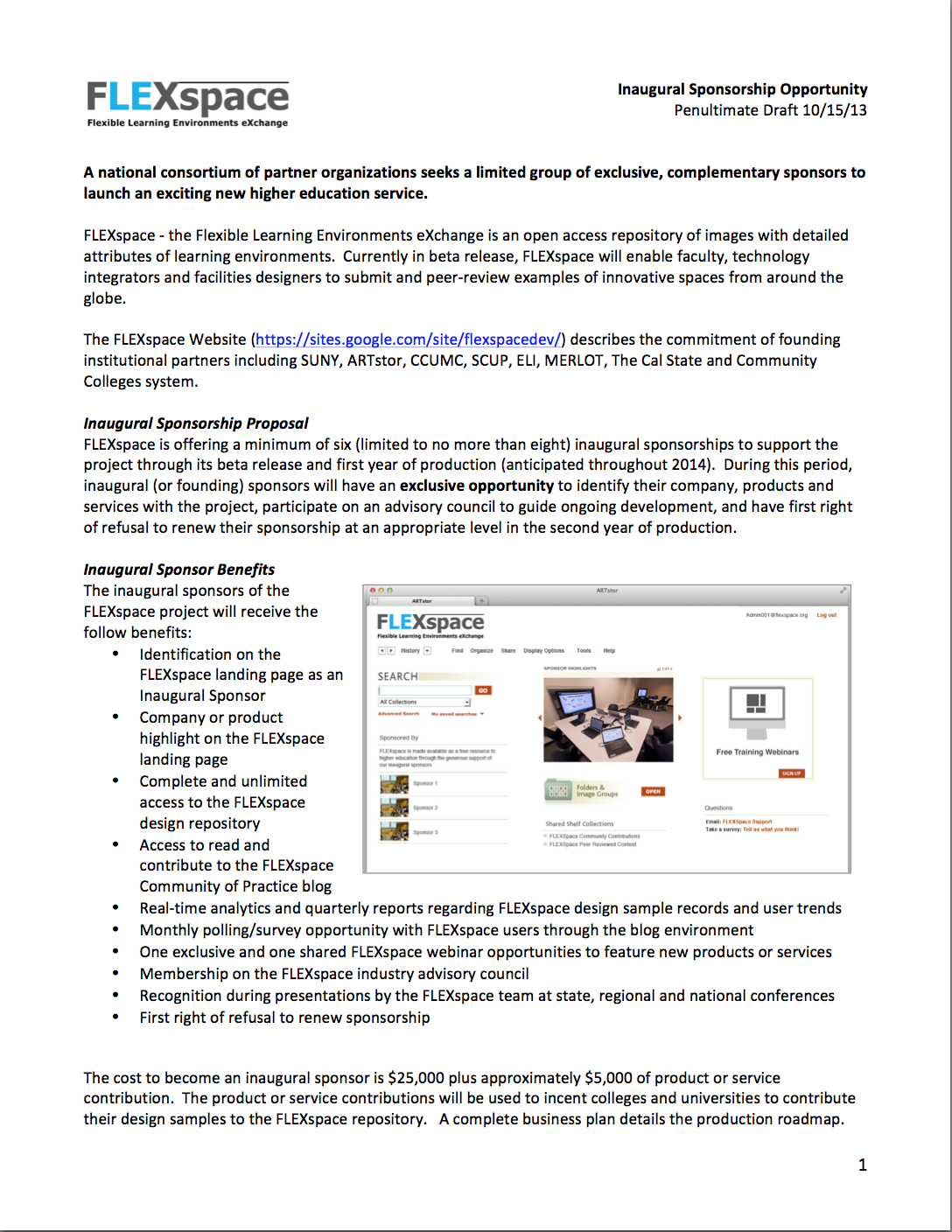 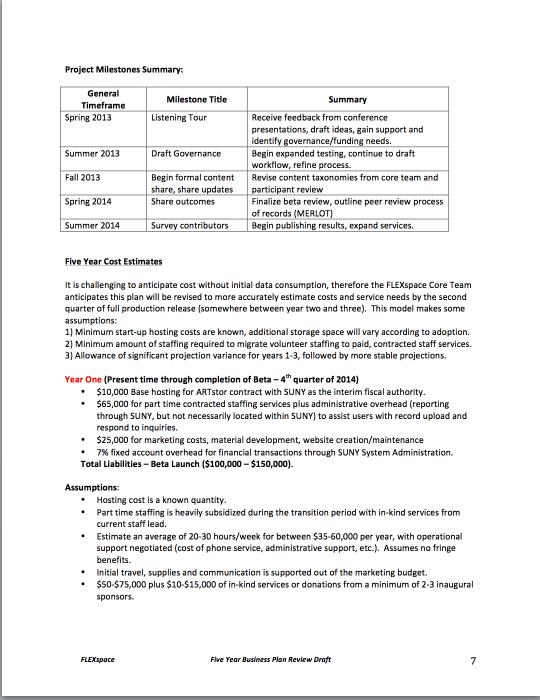 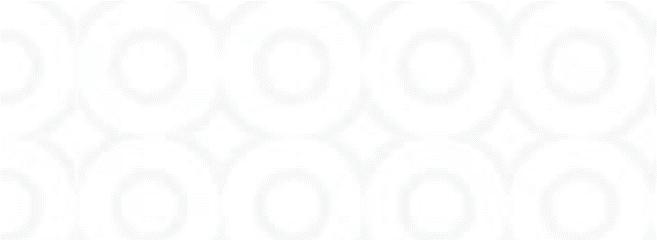 Post-Inaugural Tiered Sponsorship Plan
Flexible Learning Environments eXchange
Flexible Learning Environments eXchange
[Speaker Notes: Joe

Toss to Lisa to Wrap]
20
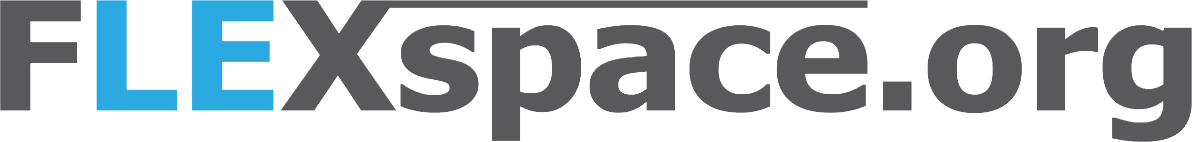 Project Website
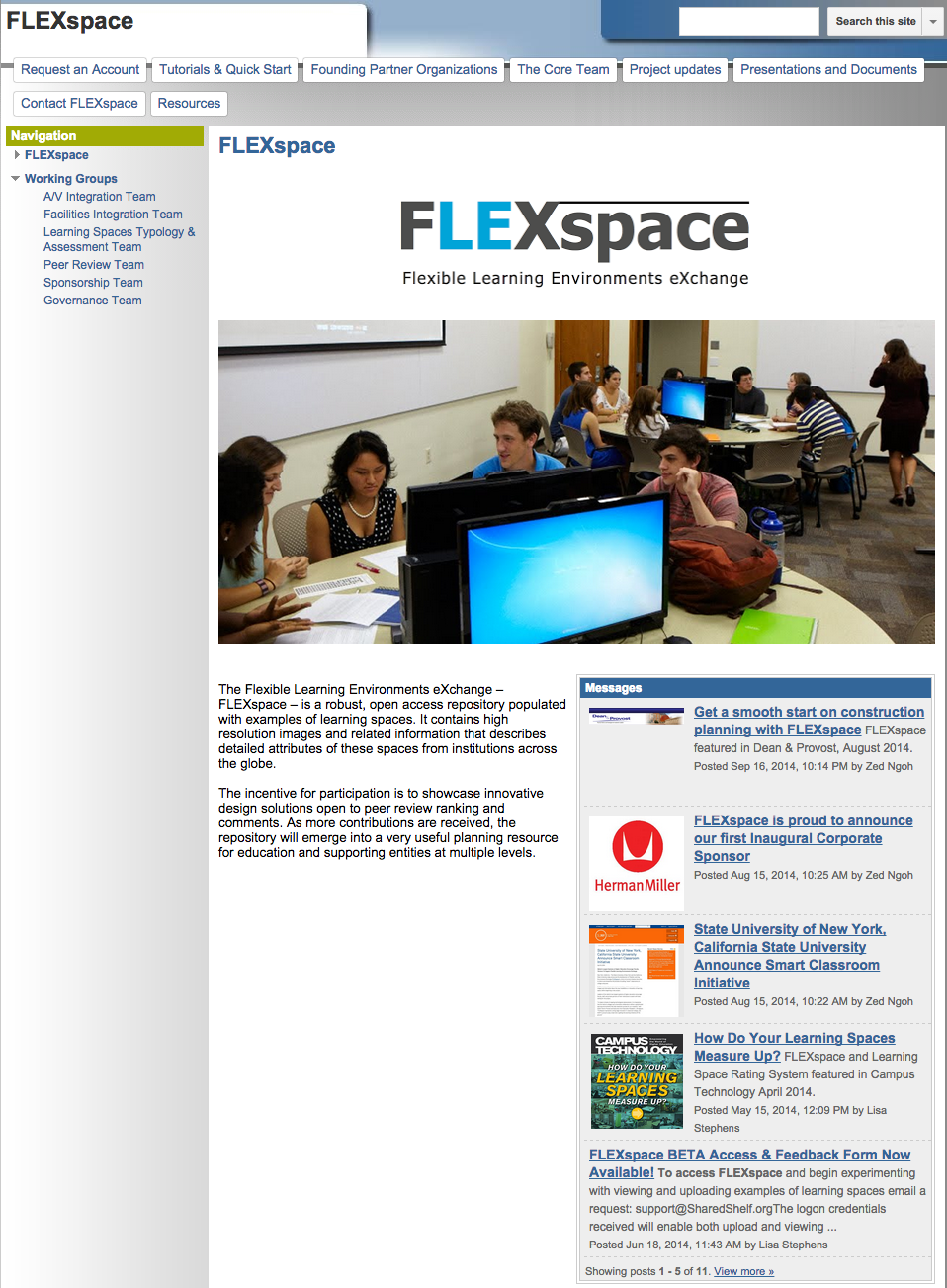 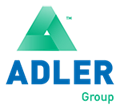 FLEXspace.org 
Domain Donated
Project Website
Core Team Contact
Founding Members/Sponsors 
Account Request
Publications & Links

FLEXspace Repository Portal Access
Browse Collections
Contribute/Showcase Spaces 
Learning/Assessment
Technology Integration
Architecture/Facilities
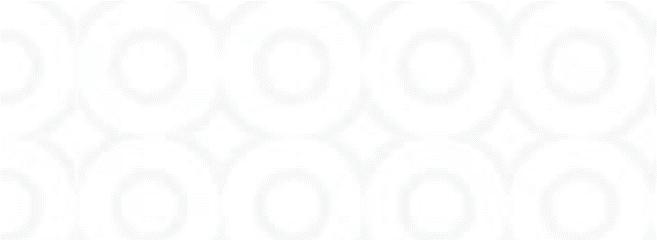 Flexible Learning Environments eXchange
Flexible Learning Environments eXchange
[Speaker Notes: (Lisa)
The vast majority of the project information is readily available on the flexspace.org website.
We’re very happy to now be able to say “FLEXspace.ORG” – our friends at the Adler Group generously released that domain name to our project.
Part of our roadmap is to migrate away from a Google Site into a more robust website.]
21
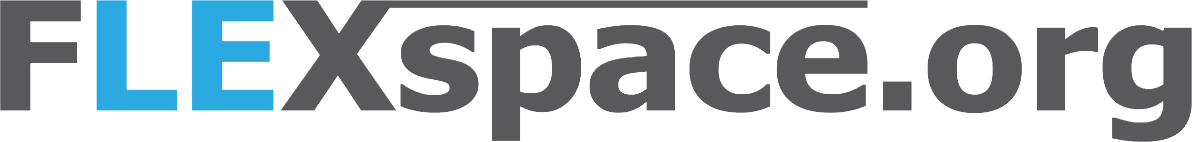 Project Website
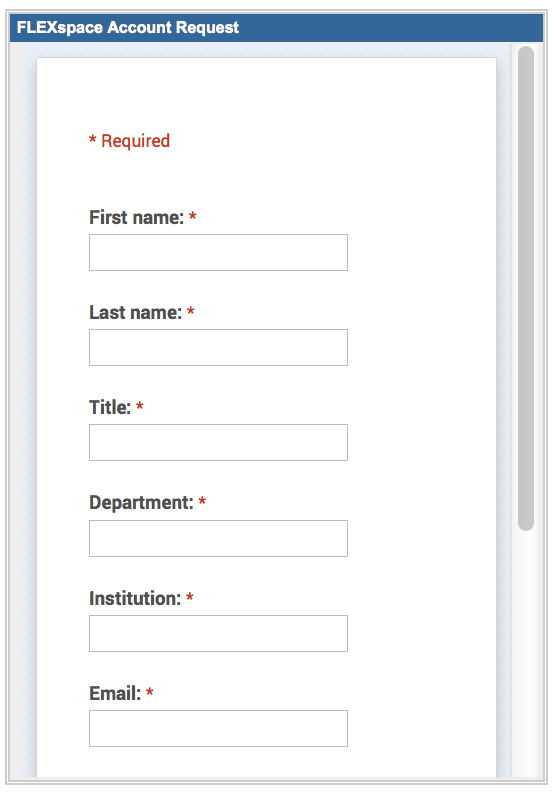 Getting Started
Account Request
Agree to terms/conditions
Support Contact
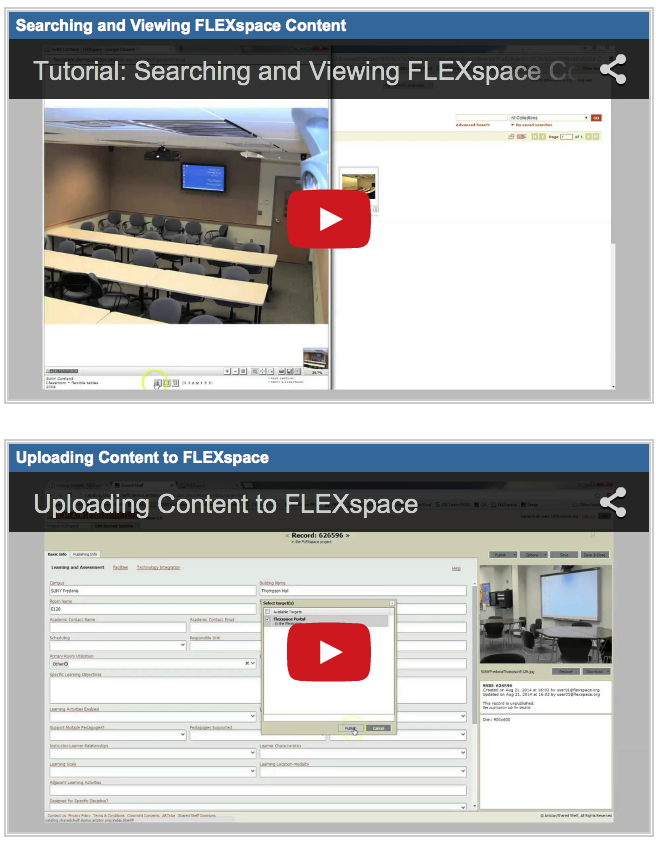 FLEXspace Tutorials
How to Browse Content
How to Upload/Contribute
Quick Start Guide
Growing collection of tips
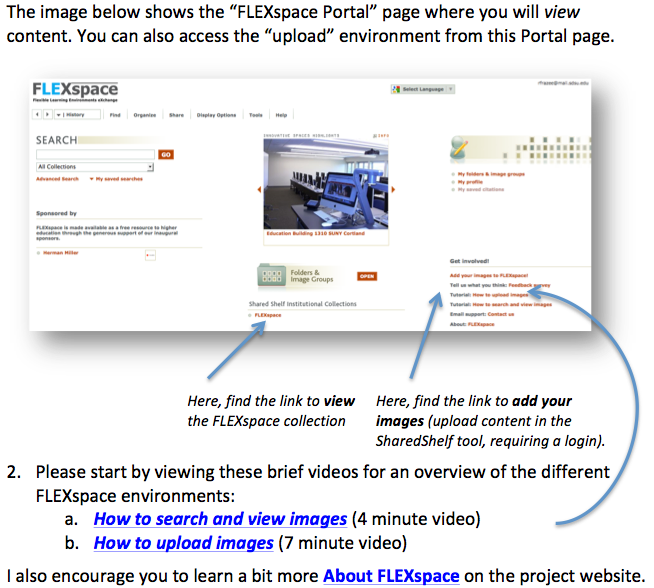 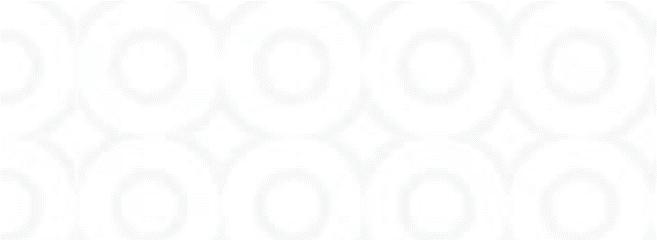 Flexible Learning Environments eXchange
Flexible Learning Environments eXchange
[Speaker Notes: (Lisa)
The vast majority of the project information currently resides in on the flexspace.org website.
It serves as a common collection point for people to request accounts to get into the Shared Shelf system
And provides updates and links to other complimentary efforts.]
22
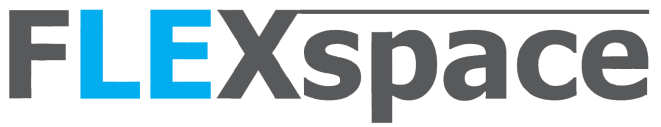 Questions?
Lisa Stephens
Lisa.Stephens@suny.edu 
Senior Strategist, SUNY Academic Innovation

Joe Moreau
moreaujoseph@fhda.edu
Vice Chancellor, Technology-Foothill De Anza CC District

Megan Marler
Megan.Marler@ARTstor.org  
Director, Strategic Services – ARTstor

James Frazee
jfrazee@mail.sdsu.edu
Senior Academic Technology Officer – San Diego State University

Jim Young
james.young@scup.org
Chief Learning Officer - SCUP

T
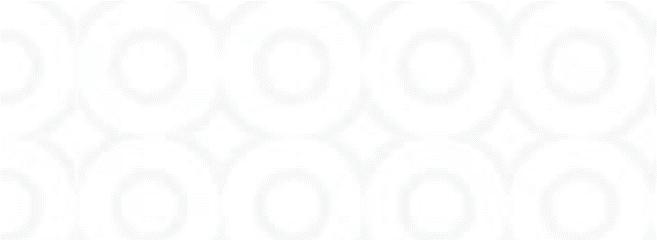 Flexible Learning Environments eXchange
[Speaker Notes: Q&A – put up closer slide!]
Help Us Improve & Grow
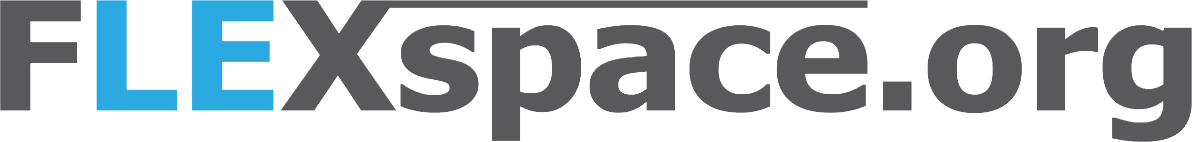 Thank you for participating 
in today’s session. 

We’re very interested in your feedback.  Please take 
a minute to fill out the session evaluation found within 
the conference mobile app, or the online agenda.
[Speaker Notes: Thank you – please fill out an evaluation and tell us how we can improve this presentation to build out FLEXspace!]